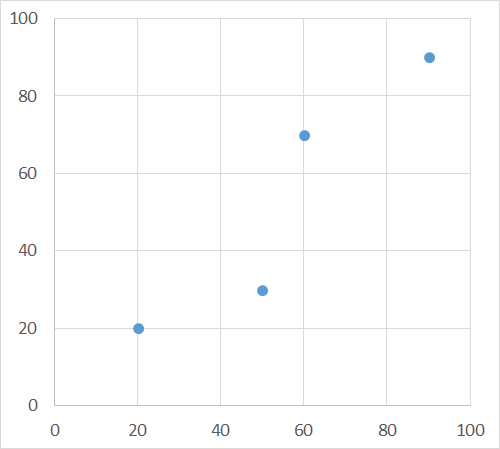 Location of Points and Lines
D
C
B
A
99
98
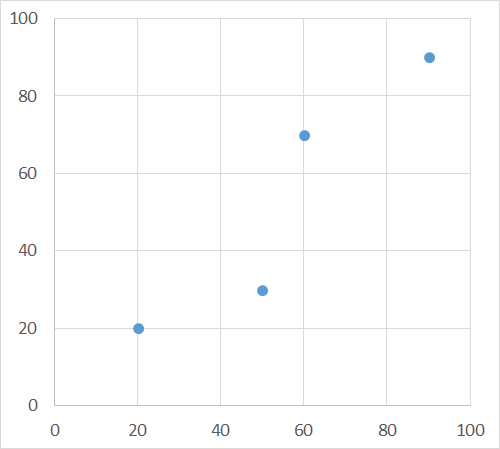 Elevation of Points
Z = 100 – 0.01*(X + Y)
D
C
B
A
100
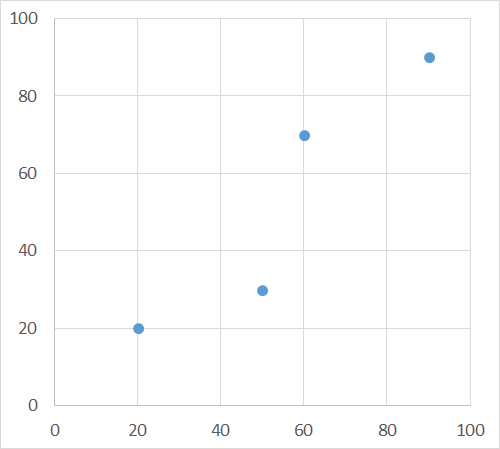 L = AB+BC+CD

Absolute Measure, MaMa = distance along line from A

Relative Measure, Mr
Mr = Ma/L
D
C
B
A
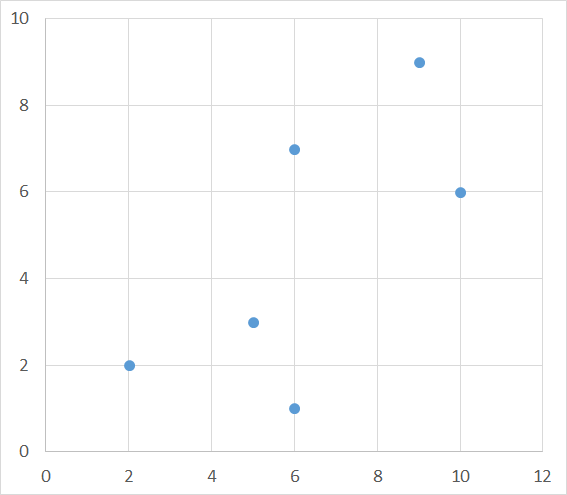 J4
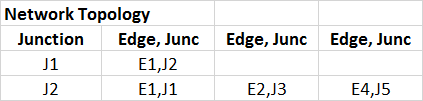 E3
E5
J3
J6
E2
J2
E1
J1
E4
J5